Альбом 3б классана тему:«Детские парки»
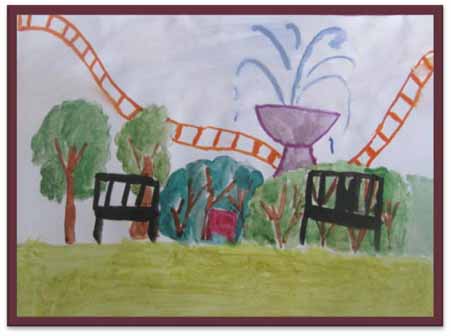 Павлова Светлана
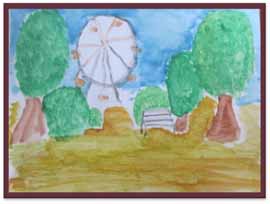 Корыгина Настя
ТЕМА УРОКА:
Витрины магазинов
ЦЕЛИ УРОКА:
ЧТО? такое витрины магазинов?
КАКОВО? назначение витрин?
КАКИЕ? предметы можно 
выставлять в  витринах?
КАК? мы будем создавать
 витрину?
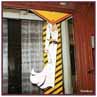 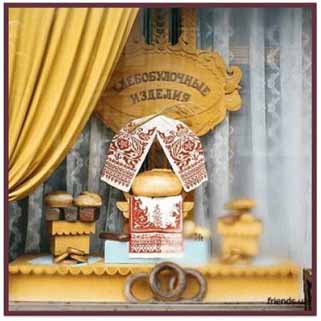 Психологический настрой на занятие
Я старательно выполняю все задания.
Мои руки становятся умелыми.
Я обязательно научусь делать все, что нужно.
Правила техники безопасности:
Не прокалывайте листок бумаги, когда вы держите его в пальцах или на ладони.
Передавать друг другу ножницы надо только вперед кольцами.
Не кладите ножницы на край стола, они могут упасть и вас поранить.
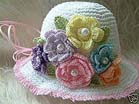 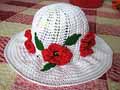 Этапы выполнения работы:
Обвести шаблон болванки, вырезать ее.
Выбрать форму шляпки, обвести шаблон карандашом и вырезать.
На шляпке сделать разрез.
Раскрасить фон шляпки в соответствии с заданием.
Раскрасить фон болванки бежевым цветом .
.
6. Шляпка должна просохнуть, после этого наклеить украшения.
7. Болванка должна просохнуть, 
     после этого наклеить аксессуары.
.
Каково назначение витрин? 
Люди каких профессий принимают участие в создании  и оформлении витрин?
В роли каких художников мы сегодня работали?
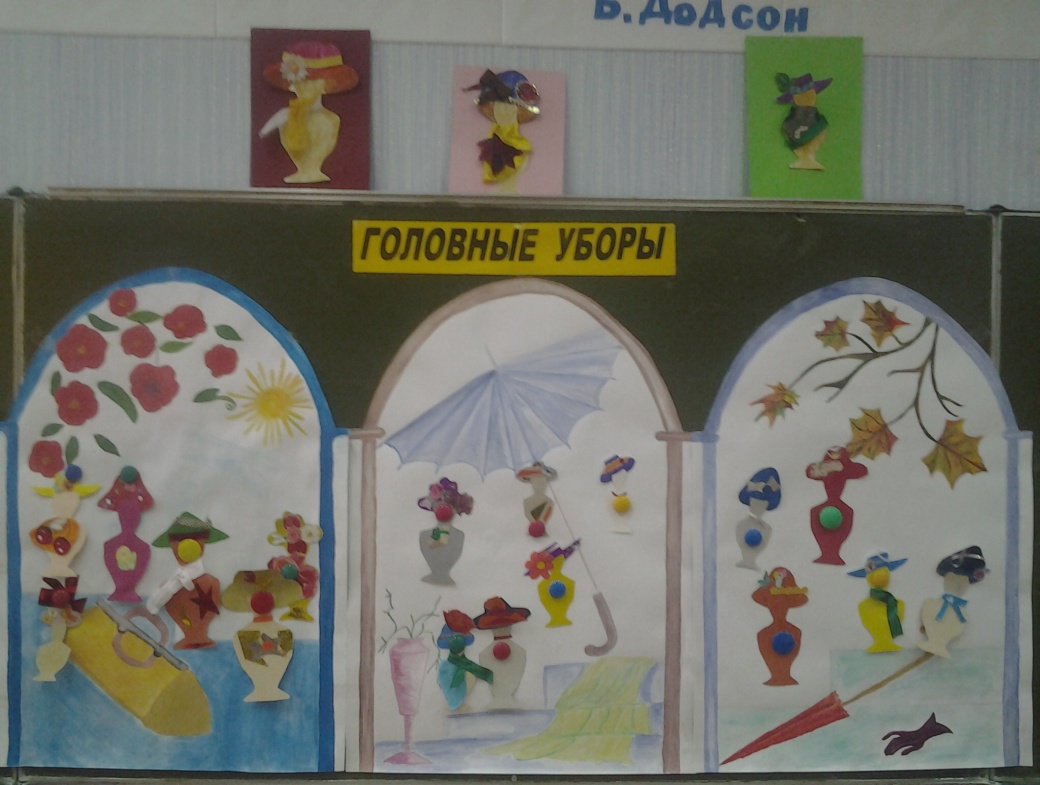 Спасибо за внимание!
Презентация  разработана
учителем
 изобразительного искусства
первой квалификационной
категории  Мариной Н. А.
МАОУ Лицей №1 г. Жуковки 
Брянской области